UNIX RTFM: ulimit(1)/limit(1)
Gilbert Detillieux, Computer Science
Presented to MUUG, March 2018
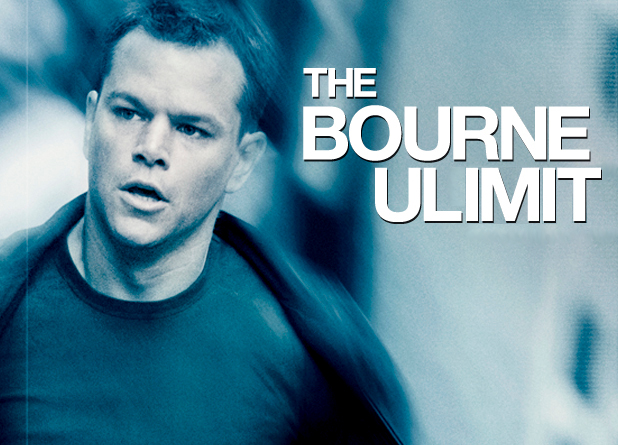 Uhm… No!
What is ulimit?
Built-in command in Bourne Shell and derivatives. (ksh, bash, etc.)
Used for getrlimit(2)/setrlimit(2) handling,in scripts or command line.
Displays or sets various per-process, system-dependent resource limits.
Settings affect current shell and child processes.
ulimit(1posix) Man Page
NAME
ulimit --- set or report file size limit  
SYNOPSIS
ulimit [-f] [blocks] 
DESCRIPTION
The ulimit utility shall set or report the file-size writing limit imposed on files written by the shell and its child processes (files of any size may be read). Only a process with appropriate privileges can increase the limit.  
OPTIONS
The ulimit utility shall conform to the Base Definitions volume of POSIX.1-2008, Section 12.2, Utility Syntax Guidelines.
The following option shall be supported:
-f		Set (or report, if no blocks operand is present), the file size limit in blocks. 		The -f option shall also be the default case. 
OPERANDS
The following operand shall be supported:
blocks		The number of 512-byte blocks to use as the new file size limit.
…
bash(1) Man Page
ulimit [-HSabcdefiklmnpqrstuvxPT [limit]]
	Provides control over the resources available to the shell and to processes started by it, on systems that allow such control. The -H and -S options specify that the hard or softlimit is set for the given resource. A hard limit cannot be increased by a non-root user once it is set; a soft limit may be increased up to the value of the hard limit. If neither -H nor -S is specified, both the soft and hard limits are set.…
-a	All current limits are reported
-b	The maximum socket buffer size
-c	The maximum size of core files created
-d	The maximum size of a process's data segment
-e	The maximum scheduling priority ("nice")
-f	The maximum size of files written by the shell and its children
…
bash(1) Man Page
ulimit [-HSabcdefiklmnpqrstuvxPT [limit]]
	Provides control over the resources available to the shell and to processes started by it, on systems that allow such control. The -H and -S options specify that the hard or softlimit is set for the given resource. A hard limit cannot be increased by a non-root user once it is set; a soft limit may be increased up to the value of the hard limit. If neither -H nor -S is specified, both the soft and hard limits are set.…
-a	All current limits are reported
-b	The maximum socket buffer size
-c	The maximum size of core files created
-d	The maximum size of a process's data segment
-e	The maximum scheduling priority ("nice")
-f	The maximum size of files written by the shell and its children
…
ulimit Default – Careful Now!
Shows only soft limit(s):
ulimit -f
Shows only hard limit(s):
ulimit -Hf
But, sets both soft and hard limit:
ulimit –f 409600
Non-root users can’t increase hard limits!(Soft limits can’t be increased beyond hard limits.)
ulimit - Examples
Show all (soft) limits:
ulimit –a
ulimit -Sa
Show all hard limits:
ulimit -Ha
Set file size limit:
ulimit –Sf 409600
ulimit –Sf unlimited
ulimit - Output
$ ulimit -Sa
core file size                       (blocks, -c) 0
data seg size                      (kbytes, -d) unlimited
scheduling priority                           (-e) 0
file size                                (blocks, -f) unlimited
pending signals                                (-i) 128448
max locked memory            (kbytes, -l) 64
max memory size              (kbytes, -m) unlimited
open files                                         (-n) 1024
pipe size                        (512 bytes, -p) 8
POSIX message queues     (bytes, -q) 819200
real-time priority                               (-r) 0
stack size                           (kbytes, -s) 8192
cpu time                           (seconds, -t) unlimited
max user processes                       (-u) 128448
virtual memory                   (kbytes, -v) unlimited
file locks                                          (-x) unlimited
ulimit – More Examples
Suppress core dumps:
ulimit –Sc 0
Limit program data segment size:
ulimit –Sd 409600
Limit number of open file descriptors:
ulimit –Sn 256
Limit number of processes/user:
ulimit –Su 1024
tcsh(1) Man Page
limit [-h] [resource [maximum-use]]
	Limits the consumption by the current process and each process it creates to not individually exceed maximum-use on the specified resource. If no maximum-use is given, then the current limit is printed; if no resource is given, then all limitations are given. If the -h flag is given, the hard limits are used instead of the current limits. The hard limits impose a ceiling on the values of the current limits. Only the super-user may raise the hard limits, but a user may lower or raise the current limits within the legal range.

Controllable resources currently include (if supported by the OS):
cputime	the maximum number of cpu-seconds to be used by each process
filesize	the largest single file which can be created
datasize	the maximum growth of the data+stack region via sbrk(2) beyond the end of the program text
…
tcsh(1) Man Page
…
unlimit [-hf] [resource]
	Removes the limitation on resource or, if no resource is specified, all resource limitations. With -h, the corresponding hard limits are removed. Only the super-user may do this. Note that unlimit may not exit successful, since most systems do not allow descriptors to be unlimited. With -f errors are ignored.
…
limit (tcsh) - Output
% limit
cputime             unlimited
filesize              unlimited
datasize            unlimited
stacksize           8192 kbytes
coredumpsize   0 kbytes
memoryuse       unlimited
vmemoryuse     unlimited
descriptors        1024 
memorylocked  64 kbytes
maxproc            128448 
maxlocks          unlimited
maxsignal         128448 
maxmessage    819200 
maxnice            0 
maxrtprio          0 
maxrttime         unlimited
ulimit –f macOS Weirdness
$ ulimit -Sf 409600;ulimit -f;/bin/echo ‘WTF?';ulimit –f
409600
WTF?
unlimited
$
Questions?